Urban craft
PERKEMBANGAN GAYA DESAIN
ART NOUVEAU
Karakternya dinamis, berombak dan mengalir dengan aplikasi motif floral. 
Bersifat dekoratif.
Gaya Art Nouveau dalam dunia arsitektur sekarang ini sering digunakan sebagai dekorasi untuk tempat-tempat yang sakral dan megah seperti gereja atau istana. 
Pada zaman sekarang ini, penggunaan gaya Art Nouveau paling sering terlihat dan berkembang di negara-negara Eropa, seperti Perancis atau Italia.
Aplikasi Art Nouveau: desain perhiasan, furniture, glass art, arsitektur, poster, interior  atau pun bisa diterapkan sebagai elemen dekoratif pada suatu karya seni baik 2D atau pun 3D.
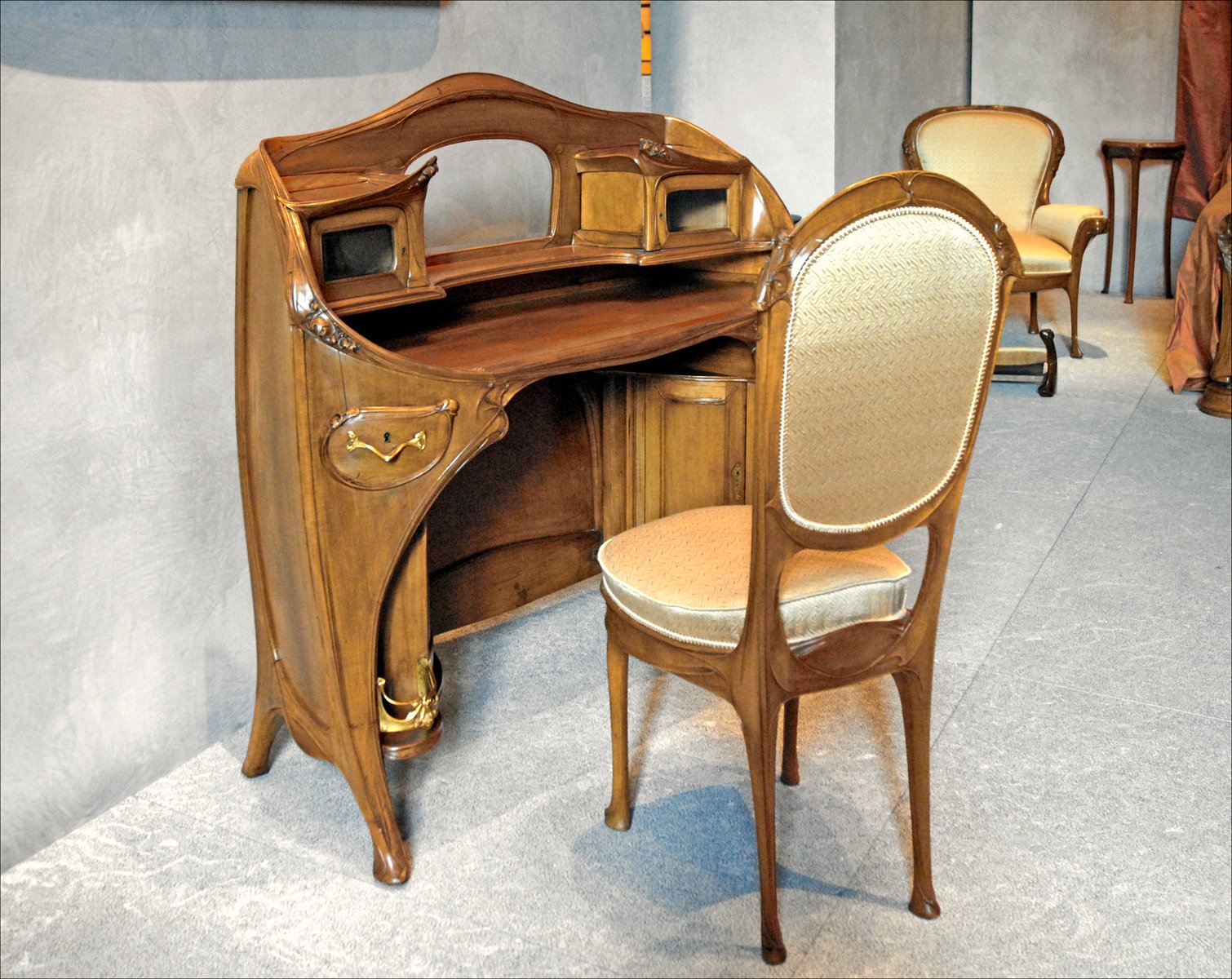 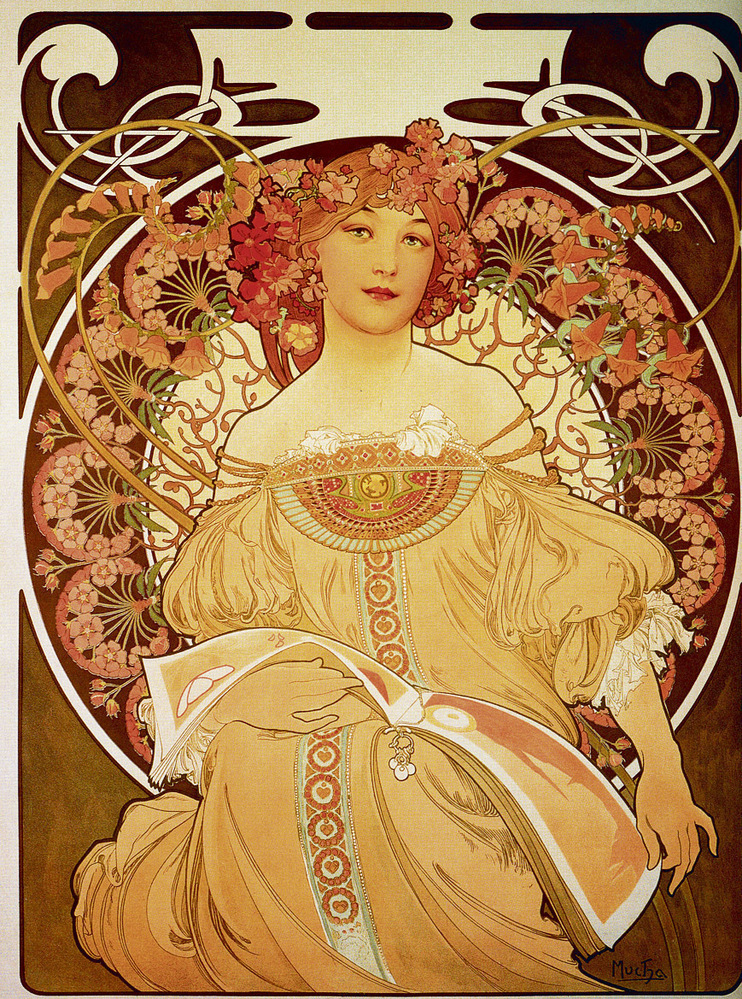 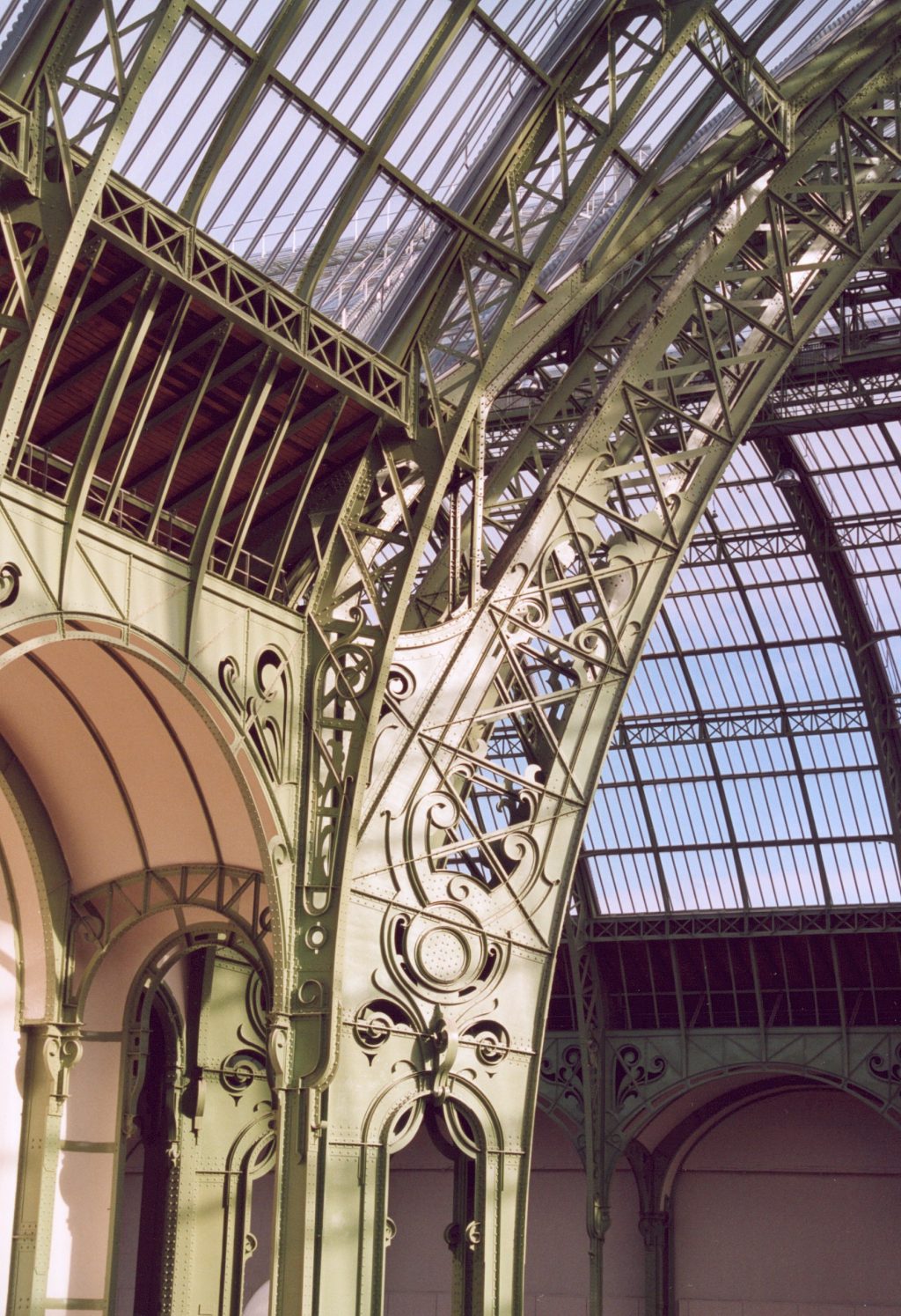